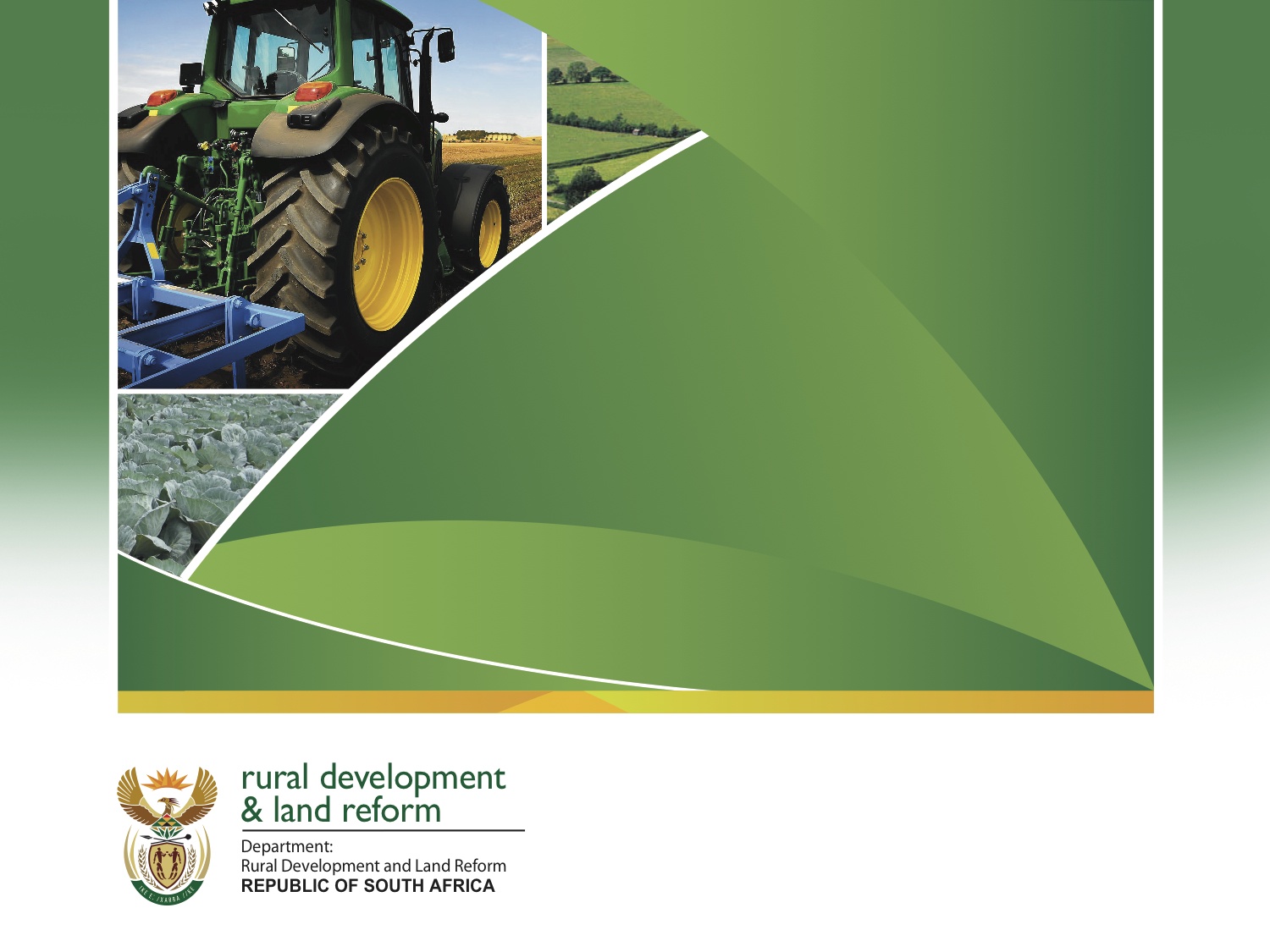 2019-2020 ANNUAL PERFORMANCE PLAN 

PRESENTATION TO THE PORTFOLIO COMMITTEE ON AGRICULTURE, LAND REFORM AND RURAL DEVELOPMENT

03 JULY 2019
1
Alignment of NDP, MTSF and DRDLR Strategic Plan
Progress on the 2014-2019 Medium Term Strategic Framework (MTSF)
Annual Performance Plan 2019/2020
Programme 1 : Administration
Programme 2 : Geospatial and cadastral services
Programme 3 : Rural Development
Programme 4 : Restitution
Programme 5 : Land Reform
Table of contents
2
Alignment between the NDP, MTSF and DRDLR Strategic Plan
3
Alignment between the NDP, MTSF and DRDLR Strategic Plan
4
2014-19 MTSF PROGRESS
5
6
7
Annual Performance Plan 2019/2020
8
Programme 1:   Administration
9
Quarterly Targets for 2019/120:
10
Programme 2: Geospatial and Cadastral Services
11
Programme 2: Geospatial and Cadastral Services
12
Quarterly Targets for 2019/20
13
Programme 2:  Geospatial and Cadastral Services
14
Quarterly Targets for 2019/20
Programme 2 : Geospatial and Cadastral Service
16
Quarterly Targets for 2019/20
17
Quarterly Targets for 2019/20
18
Quarterly Targets for 2019/20
19
Programme 3: Rural Development
20
Programme 3: Rural Development
21
Quarterly Targets for 2019/20
22
Programme 3: Rural Development
23
Quarterly Targets for 2019/20
24
Quarterly Targets for 2019/20
25
Programme 3: Rural Development
26
Quarterly Targets for 2019/20
27
Quarterly Targets for 2019/20
28
Programme 4: Restitution
29
Programme 4:Restitution
30
Quarterly Targets for 2019/20
31
Quarterly Targets for 2019/20
32
Programme 5: Land Reform
33
Programme 5: Land Reform  LRD
34
Quarterly Targets 2019/20
35
Quarterly Targets 2019/20
36
Programme 5: Land Reform  LRD
37
Quarterly Targets 2019/20
38
Quarterly Targets 2019/20
39
Quarterly Targets 2019/20
40
Programme 5: Land Reform  LRD
41
Quarterly Targets 2019/20
42
Quarterly Targets 2019/20
43
Quarterly Targets 2018/19
44
Thank you
45